<Webinar Title>
<Subtitle>
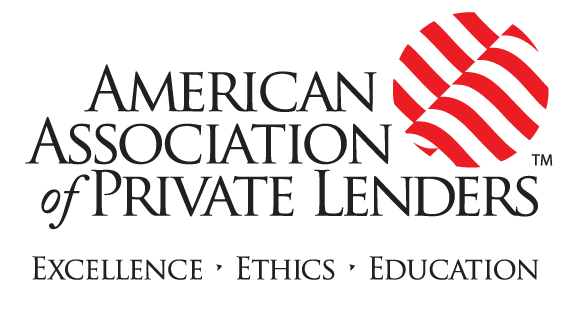 <Presenters Logo>
[Speaker Notes: How to use this template

This is a template for a marketing webinar
The slides are build for a presentations that deliver free educational materials and then make an offer at the end to promote something. 
Notes like this are for instructions.
Use them to create the content on the following slide. 
Then delete notes for your own notes.
Use this template as a starting point
It gives you a flow and structure for your webinar
But make slight changes to suit your needs

Title Slide: Show the title and logistics
This is the first slide people see
Show them the webinar title (and subtitle if appropriate)
Show them any logistical information
How to connect to the webinar (local, toll-free and international phone numbers)
How to download any handout/notes
Anything else to help them get ready for the presentation.]
Meet your moderator
Insert
Photo
Here
<Moderator’s Name>
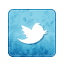 #AAPLWebinar
[Speaker Notes: Introduce your moderator

If you have a moderator, they will start the webinar
Show their name and photo, so the audience can put a face to the voices]
How to interact today
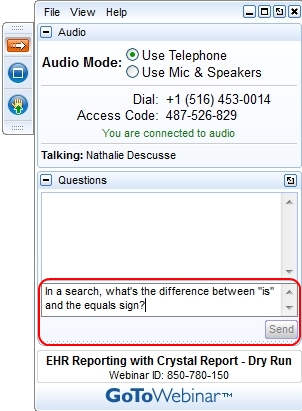 Raise your virtual hand to ask a question at the end.
Type your comments and questions here throughout
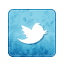 #AAPLWebinar
[Speaker Notes: Show them how to participate

Some of your attendees may not have attended a webinar before
Explain how it works
Show them hot to take part
Reassure them you wont’ call on them without their permission]
Meet your presenter
<Presenter’s name>
<Job Title/Organization>
<e-mail & other contact info>

<relevant experience / Expertise/Education
Insert
Photo
Here
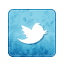 #AAPLWebinar
[Speaker Notes: Presenter(s) Introduction

Basic Information
Full name
Job title and organization 
A good headshot photo
Brief contact information
Add a few brief but relevant biographical notes
Experience
Expertise
Education
Make this slide brief
Your audience doesn’t care about you!
You’ll get another chance to add more credentials later.
Add a duplicate slide or edit to fit up to three presenters]
What you will take from this:
<insert biggest takeaway message here>
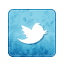 #AAPLWebinar
[Speaker Notes: State your key message

You might be making many different points, but…
What is the one thing you want them to know, think or feel after the webinar?
Tell them early
Webinar attendees are impatient and easily distracted – so don’t make them wait. 
Tell them your big point early, so they know what everything else relates to
Yes, this is like giving away the punch line to the joke. But it really does help the audience.]
Who is this for?
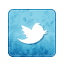 #AAPLWebinar
[Speaker Notes: Describe your ideal attendee

Identify them
Who are they?
What problems do they have (which this webinar will address)?
Examples]
Audience Question/Poll?
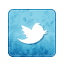 #AAPLWebinar
[Speaker Notes: Run a poll

Why do this?
You can gauge the audience mix
The audience gets some idea of the audience mix
The audience gets used to interacting with you
The audience feels like a part of a live interactive experience
Start small
Make it an easy question
Make it a low-risk question
Show the poll question on the next slide
This give you time to explains he question before they start answering
it prompts you moderator to get ready to show the poll.]
What will you learn?
<benefit #1>
<benefit #2>
<benefit #3>
<benefit #4>
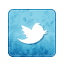 #AAPLWebinar
[Speaker Notes: List the benefits

List the 3-4 benefits of the webinar for the audience
If you’re not sure, here are some questions to help you decide:
After the webinar, what would you like them to know? To feel? To do?
This is about their outcome, not yours!]
You could win!
Describe the gift/incentive & photograph
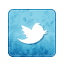 #AAPLWebinar
[Speaker Notes: Give them an incentive

Give them an incentive to stay  to the end – for example: 
Free copies of a report of e-book
A competition for a prize (e.g. prize for the best question)
Also announce that you’ll be promoting something
Don’t be shy in telling people that you’ll be making an offer at the end.
They are already expecting it – especially if it’s a free webinar, so be upfront and honest about it. However, do not make this webinar a direct sale tool – EDUCATION is the focus.
So, do not explain the offer in detail at this stage – just mention it.]
You might be thinking…
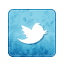 #AAPLWebinar
[Speaker Notes: State any unspoken objections

Are there any objections, obstacles or negative impressions you need to overcome?
About the topic
About the company
About your industry
If you know what they might be thinking, tell them
This shows them you understand their world
It lets you address those objections now.]
Any questions so far?
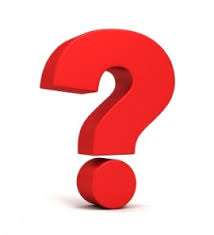 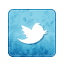 #AAPLWebinar
[Speaker Notes: Pause for questions

Even though you haven’t started your main presentation, you’ve addressed a number of issues already. 

Stop briefly for questions, because it:
Gives them a chance to ask for clarification
Encourages them to interact with you
Give you a chance to stop and take a breath or drink]
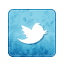 #AAPLWebinar
[Speaker Notes: Set yourself apart

Explain why this webinar material is different from what others say

Why? So you can
Set yourself apart from the competition (or from common wisdom)
Keep the audience interested in learning more

How
List 2-3 pieces of common wisdom
For each, list your dissenting view

But don’t be too critical
This is not about criticizing anybody else
It’s about explaining your genuine point of difference]
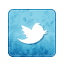 #AAPLWebinar
[Speaker Notes: Choose a structure

Now comes the main body of your presentation
You will have a number of main points
This template has space for 3 main points – you can add more as you need them

Choose a logical structure for organizing the main points
The easiest format is just to list all your points
But you can do better by organizing them in a logical structure

Sample Structures

Timeline
Past: How were things done in the past?
Present: What is the current situation?
Future: What are you proposing for the future?

Traffic Lights
Red: What should they stop doing?
Amber: What should they continue doing?
Green: What should they start doing?]
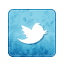 #AAPLWebinar
[Speaker Notes: More Sample Structures

Problem Solver
Problem: What problem are they facing?
Cause: What is the underlying cause?
Effect: How much is this costing them?
Solution: What are you suggesting to fix the problem?

Geography or Scope
Local: Office, family, local community
Medium: Regional HQ, extended family,country
Global: International head office, global“family”, entire planet]
Overview
<main point #1>
<main point #2>
<main point #3>
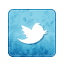 #AAPLWebinar
[Speaker Notes: Create an overview slide
Create an Overview slide listing the main points

You’ll use this slide as a “signpost” throughout the presentation
Start by showing it now
Repeat it before each of your main points
Repeat it at the end for your summary]
What you will take from this:
<insert biggest takeaway message here>
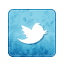 #AAPLWebinar
[Speaker Notes: Remind them of your key message: 

Repeat the “Our Key Message” slide here
Remind the audience of the key message]
<main point #1>
<main point #1>
<main point #2>
<main point #3>
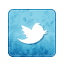 #AAPLWebinar
[Speaker Notes: Main point #1

This is the first point of your main presentation
Highlight point #1 by changing its color]
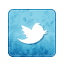 #AAPLWebinar
[Speaker Notes: Now it’s time to explain your point

You will now have a number of slides, explaining the first point in detail

The slides will vary depending on your material, of course

Vary the layout of each slide to match your content – for example:
Just one phrase or sentence
A phrase or sentence with an accompanying picture
A quotation
A diagram or model
A graph or chart
Don’t just show a list of bullet points!
A slide with just a phrase of sentence
A slide with a sentence and a picture
A quote]
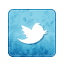 #AAPLWebinar
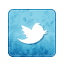 #AAPLWebinar
[Speaker Notes: Tips for designing webinar slides

Use more slides
Because your slides are the visuals, not just visual aids

Make them more visual
To keep the audience’s attention
To encourage them to keep watching the screen

Don’t use big photographs
They take longer to transmit across the Internet

Don’t use fancy animations or transitions
They also take longer to transmit

Build complex slides piece by piece
Easier for the audience to understand]
<main point #2>
<main point #1>
<main point #2>
<main point #3>
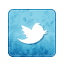 #AAPLWebinar
[Speaker Notes: Point #2

This is the next of your main points
Highlight point #2 by changing its color]
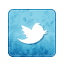 #AAPLWebinar
<main point #3>
<main point #1>
<main point #2>
<main point #3>
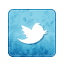 #AAPLWebinar
[Speaker Notes: Point #3

This is the next of your main points

As before:
Change the title
Highlight point #3 by changing its color

Continue in the same way for any other points]
Summary
<main point #1>
<main point #2>
<main point #3>
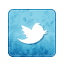 #AAPLWebinar
What you will take from this:
<insert biggest takeaway message here>
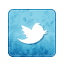 #AAPLWebinar
[Speaker Notes: State your key message again

Repeat the “Our Key Message” slide here
Remind the audience of the main takeaway message]
Action plan
<action item #1>
<action item #2>
<action item #3>
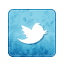 #AAPLWebinar
[Speaker Notes: Tell them what to next

What do you want your audience to do next?
List 2-3 things they can do
Include one easy thing they can do immediately

Mention briefly how you can help them
You’ll get the chance to make an offer on the following slide]
Special Offer
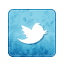 #AAPLWebinar
[Speaker Notes: Make an offer

This is your chance to promote something

What to say/show
What are you offering?
How is it related to this webinar topic?
What makes it special (e.g. normal price versus special price)?
What limits are there (e.g. limited places, deadline)?]
What will you do now?
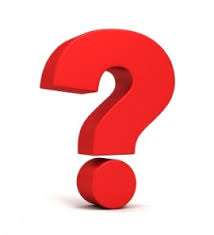 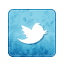 #AAPLWebinar
[Speaker Notes: Wrap up

Contact information
Tell them how to get in touch

What can they do now?
Can they download handouts?
Can they download notes?

What happens next?
Will you send them notes?
Will you send them a recording?

Mention your offer again]
Thank you for attending!
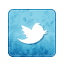 #AAPLWebinar
[Speaker Notes: ALWAYS THANK YOUR AUDIENCE FOR THEIR TIME!

Thank them for attending
Thank them for their attention and participation
Thank them for making a difference in the world]